Health Communication in the 21st Century
By Kevin B. Wright, Lisa Sparks, and H. Dan O’Hair
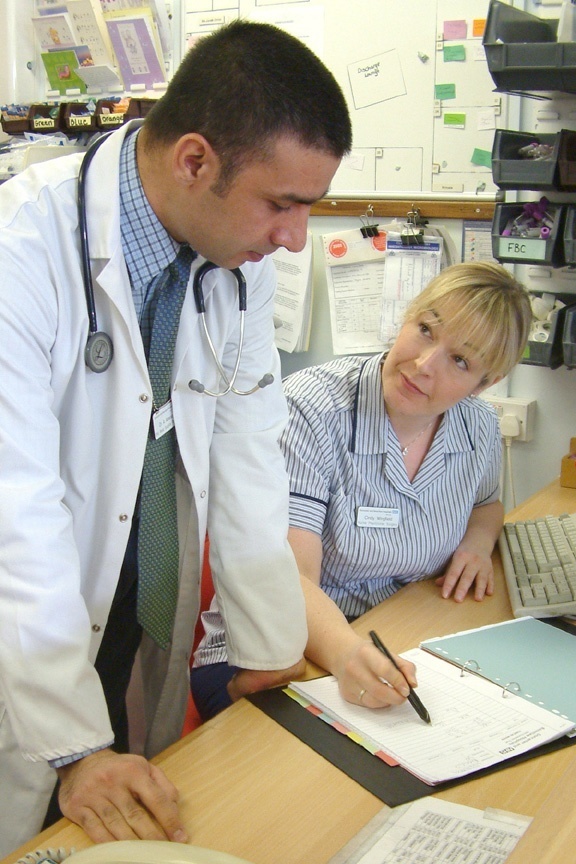 Chapter One
Introduction
Overview
Health communication can be used to study:
provider-patient relationships
relationships and physical health 
new communication technologies in healthcare
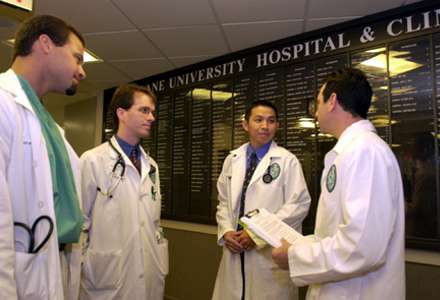 Why study health communication?
1/2 of deaths in the U.S. are caused by behavioral and social factors.
The rate of mortality in cancer patients could be reduced by 60% if people followed early detection recommendations.
Healthcare, war, poverty, hunger, environmental justice, and lack of education about health issues could be improved
A Brief History of Health Communication Research
Began studying late 1960’s
1972-Therapeutic Communication interest group of the International Communication Association formed
1985-National Communication Association formed
1989-first issue of Health Communication
1996-first issue of Journal of Health Communication
Current Challenges to the Healthcare System and the Role of Health Communication Research
Aging Population
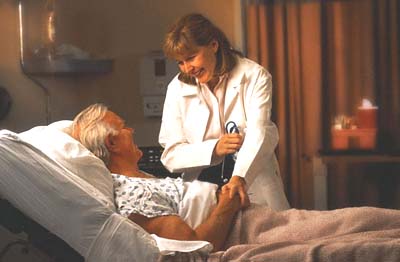 Age expectancy increasing
Negative stereotypes
Health insurance
Current Challenges to the Healthcare System and the Role of Health Communication Research
Cultural Diversity and Healthcare
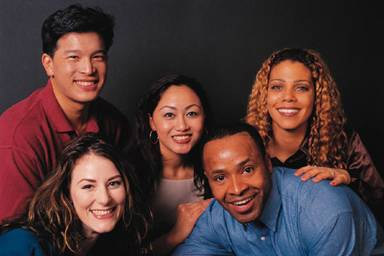 Perceptions of health
Health disparities
Healthcare access
Health Literacy
Current Challenges to the Healthcare System and the Role of Health Communication Research
Tension Between Traditional and New Approaches to Healthcare
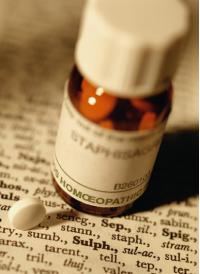 Biomedical model of medicine 
Homeopathic treatments
Palliative care
Current Challenges to the Healthcare System and the Role of Health Communication Research
Funding for Health Research
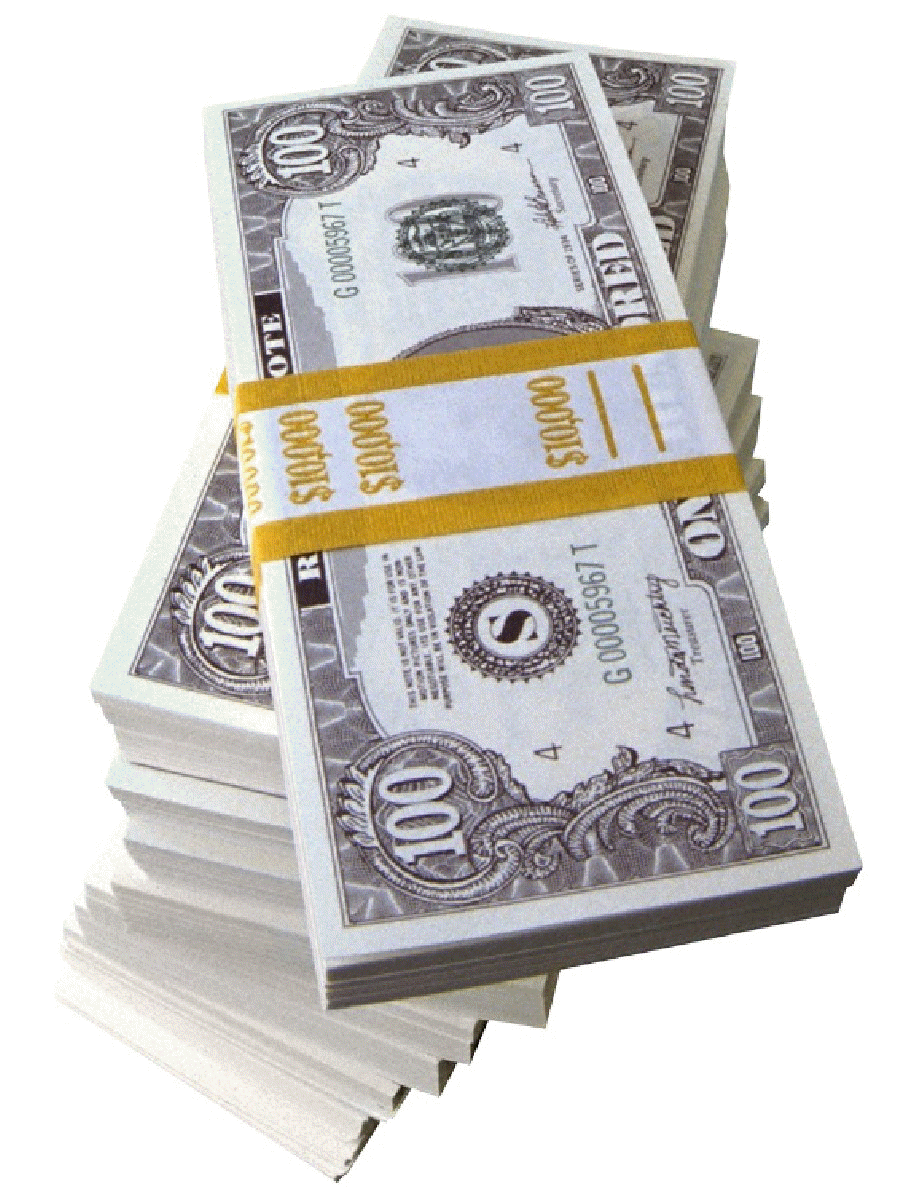 Funding for healthcare going to War on Terror
Funds going to Department of Homeland Security
Current Challenges to the Healthcare System and the Role of Health Communication Research
Changes to Health Insurance and Managed Care
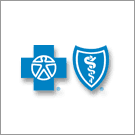 Health insurance rising in cost
High provider turnover rates related to communication
Current Challenges to the Healthcare System and the Role of Health Communication Research
The Impact of New Technologies on Healthcare
Affects how we communicate
Some people lack skills or access to  technology
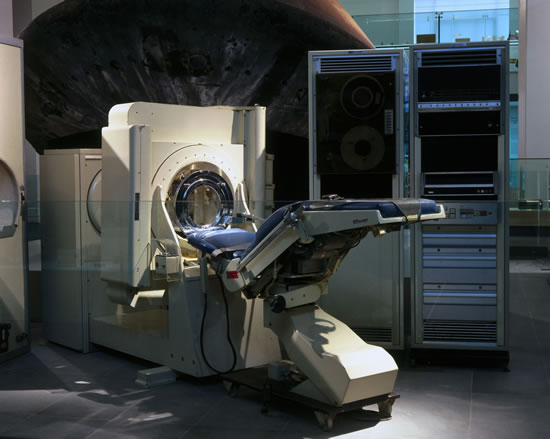 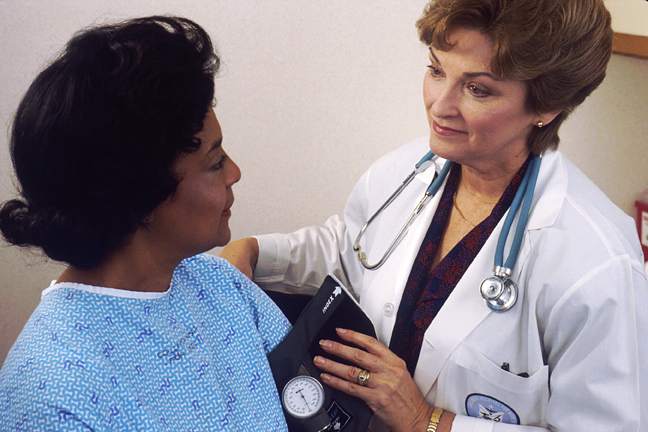 Chapter Two
Provider-Patient Communication
Provider Perspective
Provider Training
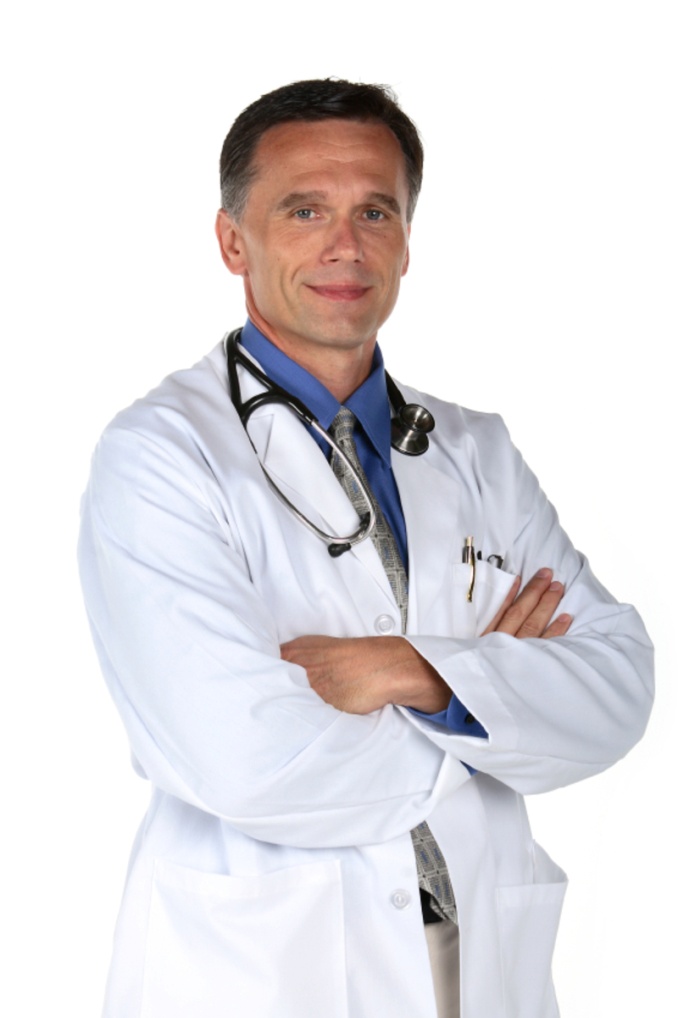 Medical doctors respected because of education level
4 years of medical school
Internship
Residency
Provider Perspective
Provider Communication Skills Training
AMA implementing communication tests to training
Medical students argue communication skills are common sense
Female medical students are found to communicate better than males
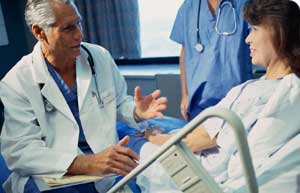 Provider Perspective
Provider Perceptions of Patients and Communication: Assessing Patient Cues
Age, race, gender, and physical cues can communicate to a provider.
Providers can engage in selective perception when communicating with patients.
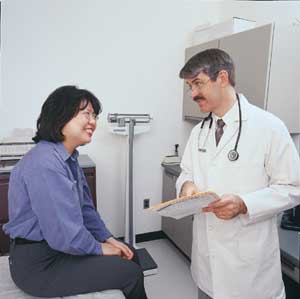 Patient Perspective
Patient Perceptions and Expectations
Paternalistic view: patients believe that the provider should take control in a health situation.
Consumeristic view: patients believe they should ask questions and take control in a health situation.
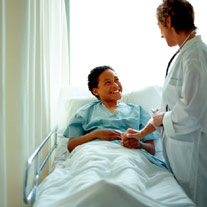 Patient Perspective
Patient Uncertainty
Technical language
Providers can misdiagnose
Receiving large amounts of information while trying to stay positive
Patient Needs and Goals
Provider must show concern
Provider must take patient seriously
Provider must give emotional support
Communication Accommodation Theory
When we are communicating with people we modify or adjust our communication to fit in with whomever we are communicating with.
Convergence: adapt our communication to emphasize similarities in terms of speech, gestures, topics, etc.
Divergence: shows differences between ourselves and other individuals based upon differences in social groups.
Improving Patient-Provider Communication
Addressing Patient Concerns
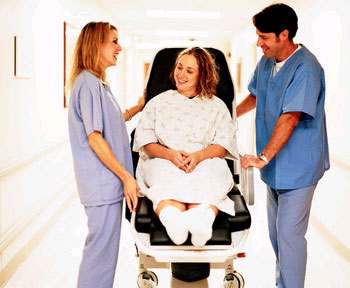 Providers should:
Not interrupt patients
Ask open-ended questions
Avoid patronizing
Not use too many technical terms
Communication and Medical Malpractice Suits
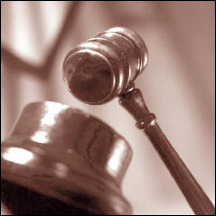 Between 1995 and 2000, medical malpractice rates rose 70%
Causes insurance rates to skyrocket
Most patients claimed bad communication with provider
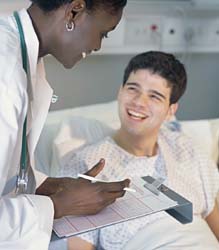 Chapter Three
Caregiving and Communication
Caregiving
Roles of Caregivers
Communication can affect patient’s health
Increased stress as patient gets closer to death and requires more attention on top of everyday tasks.
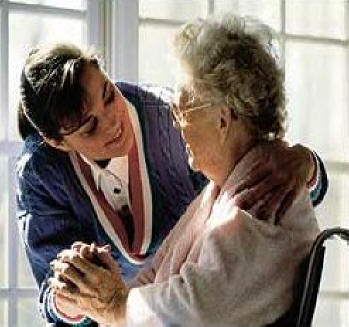 Caregiving
Communication issues surrounding symptom management
Patient should communicate level of pain to caregiver
Caregiver should be careful of either over-medicating or under-medicating a patient who cannot communicate pain
Caregiver should rely on non-verbal cues if patient cannot communicate pain
Hospice and Palliative Care
Hospice Services and Care
Most have hospice in their home, however facilities are available
Hospice teams provide patients with ways to cope with death emotionally, psychosocially, and spiritually
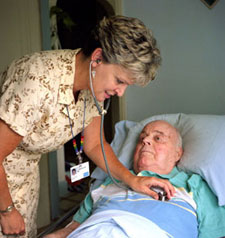 Hospice and Palliative Care
Palliative Care
Palliation is any treatment that relieves pain and suffering
Curative care is treatment that prolongs life
Hospices utilize palliative care to make the last days of life comfortable
Limited by insurance reimbursement restrictions
Attitudes Towards Death and Dying
Communicating with Others About Death and Dying
Advance care directives: legal documents that tell family members what the patient wants after he/she dies
Come in many forms: instruction directives, proxy directives, non-detailed directives, and disease detailed directives
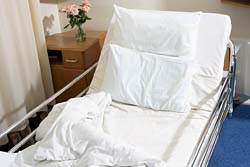 Attitudes Towards Death and Dying
Coping with the Death of a Loved One
Reactions to grief:
Everyone reacts to grief differently, whether it be a loss of appetite or simple shock.
Grieving period varies between each individual, and thoughts of the loved one can either bring on joy or sadness.
Some may react to grief negatively, such as depression or substance abuse.
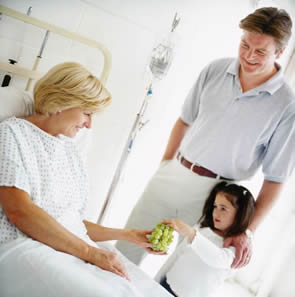 Chapter Four
Social Support and Health
Types and Functions of Social Support
Instrumental support: offers tangible types of support to loved ones.
Emotional support: listening to a loved one’s troubles.
Esteem or appraisal support: given when a person is feeling stressed and one can validate their stressful situation.
Informational support: information you receive from a friend involving relationship advice.
Proactive support: a type of assistance that helps someone circumvent their problems.
Reactive support: helps someone who is having a disruption from normal life events.
Models of Social Support and Health
Stress and Social Support
Buffering model of social support: social support can protect individuals from the negative effects of stress
Main effects model of social support: direct relationship between social support and physical and psychosocial outcomes
Relationship between social support and health varies between individuals depending on coping styles and adaptation to stressful situations.
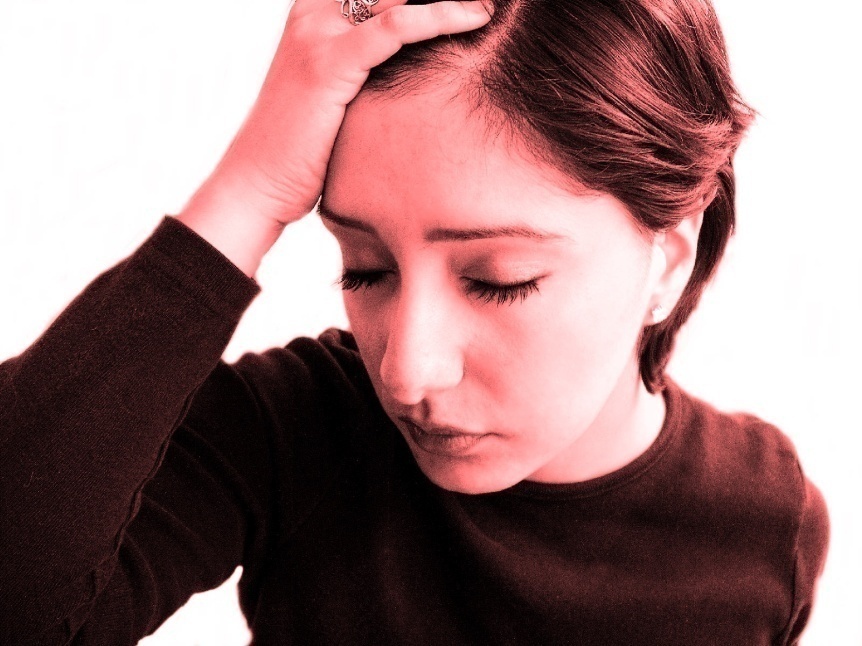 Models of Social Support and Health
Coping Strategies and Health Outcomes
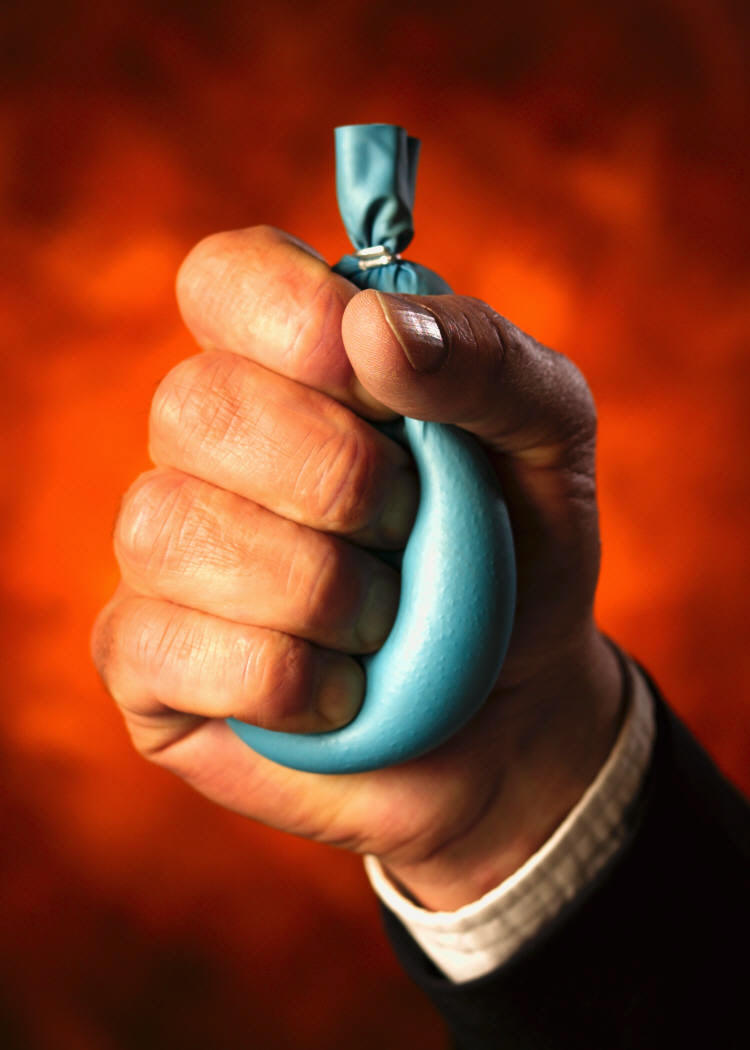 Problem-focused: an action-taking strategy to coping with stress.
Emotional-focused: venting one’s frustrations to an individual.
Avoidance-focused:  ignoring the stressful issue.
Perceptions of Support Providers
Reciprocity and social support
Equity theory: individuals feel underbenefitted when there are more costs than rewards in a relationship, and vice versa when they feel overbenefitted. 
Caregivers may feel underbenefitted, and patients being cared for may feel overbenefitted.
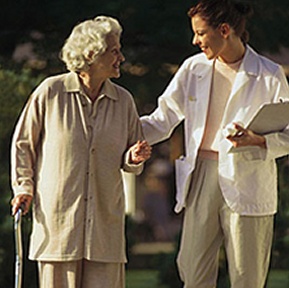 The Role of Communication in the Social Support Process
Social support provider can either:
Solve the problem
Support emotionally
Dismiss problem
Escape from issue
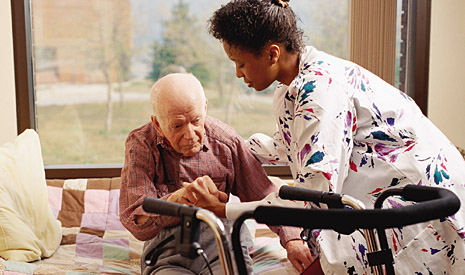 Support Groups for People with Health Concerns
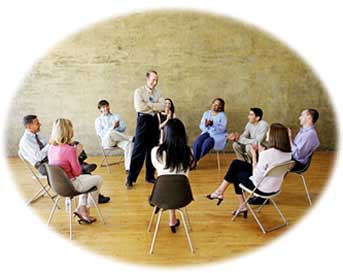 25 million Americans use support groups
Some affiliated with hospitals
Some more independent
Support Groups for People with Health Concerns
Reasons Why People Join Support Groups
Many feel that they are not being treated supportively socially
Without support, an individual increases their chances of having an inadequate immune system, longer recovery time, disease vulnerability, and higher stress levels
Difficulties communicating about illness within traditional social networks
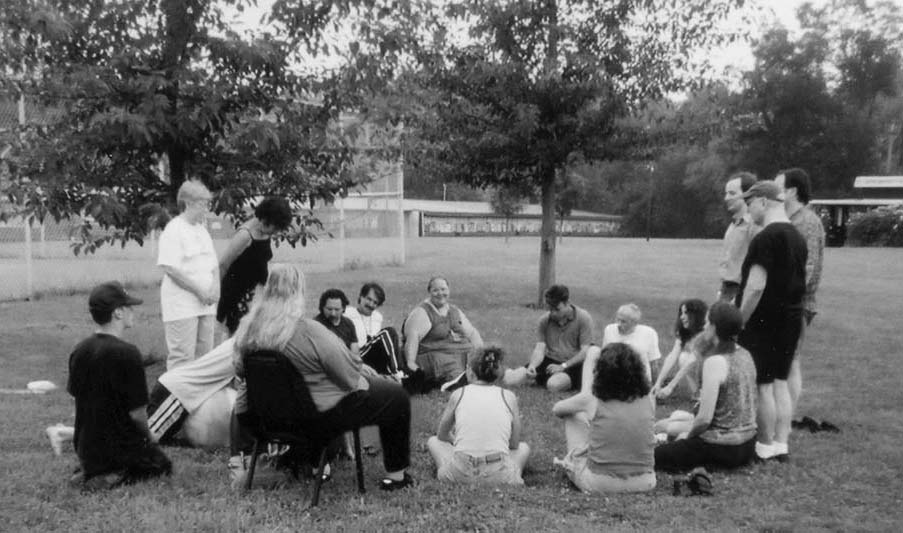 Communication Processes Within Support Groups
Use of Narrative
A person’s personal story about their life and dealing with their disease
Told in a sequence, giving listeners a perspective of different stages of disease
Being Helped by Helping
Other members help to cope with physical, psychological, and social issues
Sense of self-worth in sharing stories and helping others cope
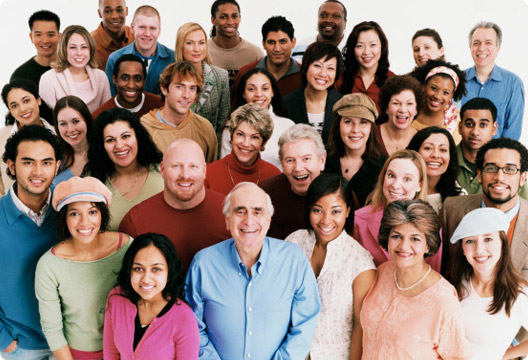 Chapter Five
Cultural and Diversity Issues in Healthcare
Patient Diversity
Many minority groups lack income needed for healthcare
Language barriers can lead to miscommunication
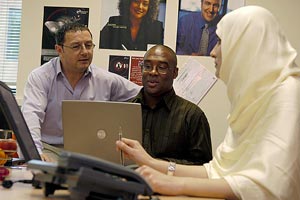 Cultural Differences in Concepts of Health and Medicine
Cultural differences in attributions of illness/health
Some cultures believe evil spirits are the cause of disease and illness, or take a more fatalistic approach to disease
Many cultures not familiar with normal medical procedures such as surgery or blood transfusions, which causes apprehension
Cultural Differences in Concepts of Health and Medicine
In the U.S., everyone has the legal right to be fully informed about their health condition.
In some cultures, it is customary to inform the patriarch in the family of a patient’s condition and let them decide the course of action to take.
Medical interpreters tell the diagnosis of the patient correctly while respecting their culture simultaneously, which can lead to miscommunication.
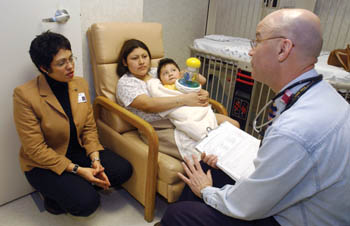 Alternative Medicine
Herbal remedies, acupuncture, osteopathy, chiropractics, yoga, massage, guided imagery, and therapeutic are becoming popular
Many dismiss alternate medicine
Someone with a good prognosis will often choose biomedical approaches, while someone who is near death may try alternative medicine
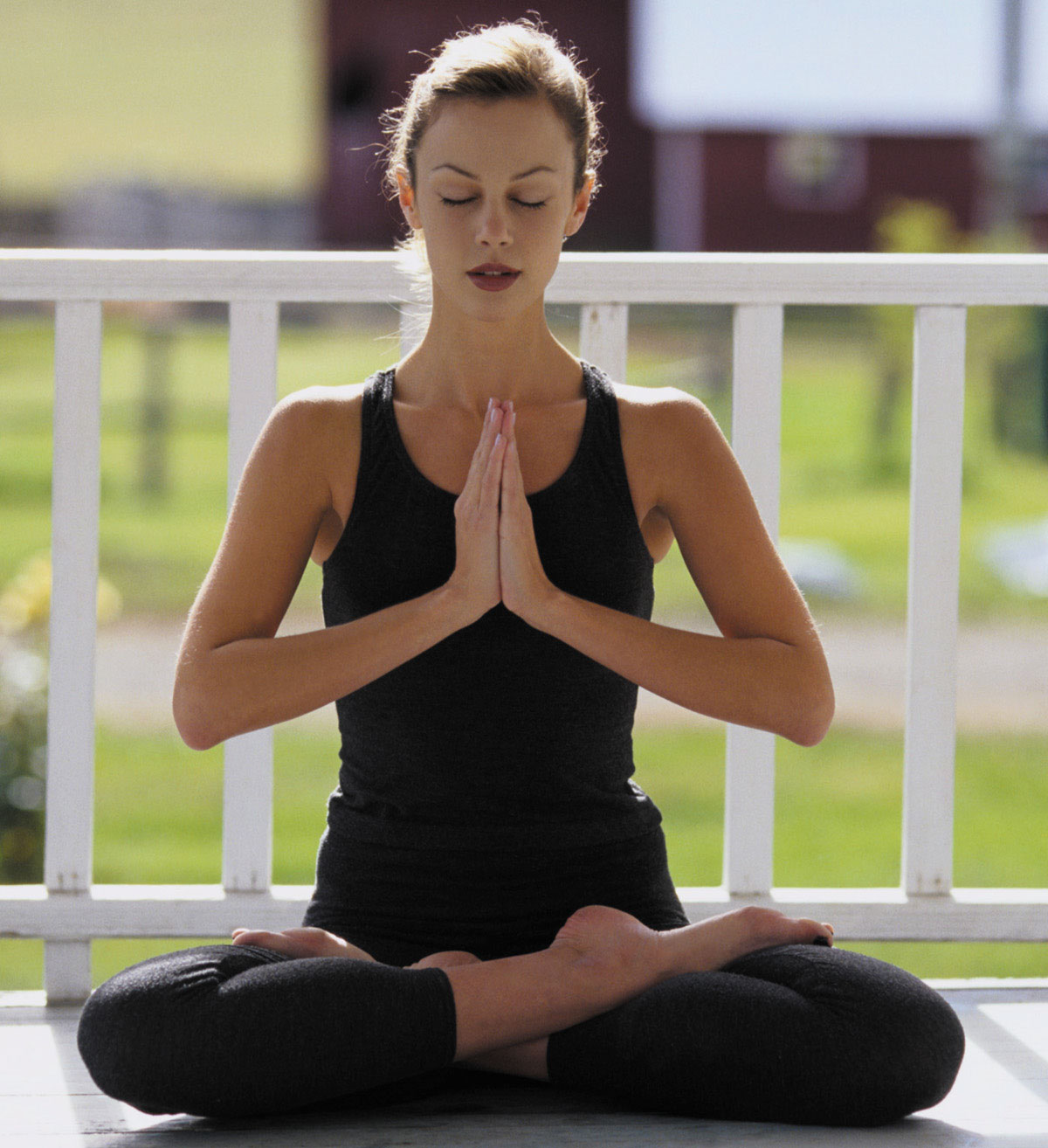 Social Implications of Illness
Stigma and Disease
HIV/AIDS
Media places strong emphasis on sex, many people engage in unprotected sex
First prominent amongst gay men and intravenous drug users, some may view it as unacceptable disease
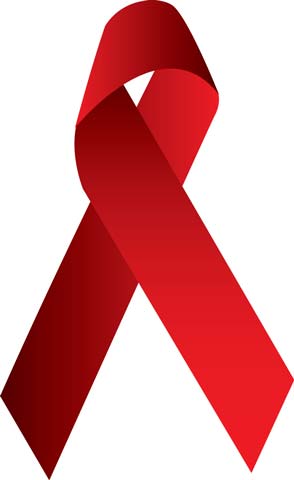 Social Implications of Illness
Stigma and Disease
Cancer
Fear of death produces negative effect on interpersonal relationships
Patients should adopt “agency” approach to achieve self-empowerment
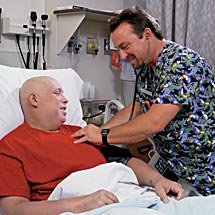 Social Implications of Illness
Stigma and Disease
Alcoholism
“Normal” drinkers look down upon alcoholics because they can’t control their drinking
A person addicted to alcohol cannot control their drinking
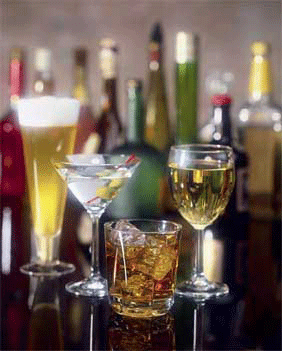 Social Implications of Illness
Stigma and Disease
Mental Illness
Mass media caused mental illness to be perceived as something that only “psychos” would have, and they are thus thought of as dangerous.
The most common mental illnesses do not make an individual dangerous, but because of stereotypes, those with mental illnesses can feel shunned and isolated from others
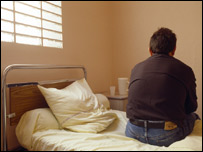 Changing Social Perceptions of Health Issues through Communication
By changing stereotypical terminology to describe disease patients, some diseases can be changed to be seen in a more positive view.
Narratives told about a particular disease can change how others perceive that disease, depending on how they tell it.
Because many people perceive cancer as a hopeless disease, individuals who get cancer may enact a self-fulfilling prophecy and let cancer win instead of attempting to fight.
Support groups and storytelling can help people to overcome the social stigmas associated with some diseases.
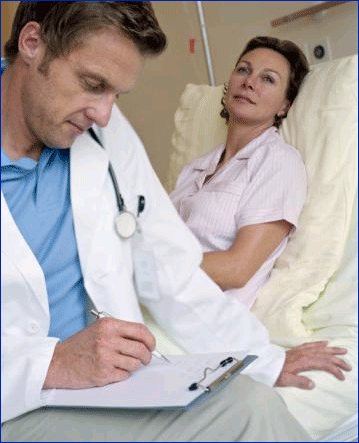 Chapter Six
Communication and Healthcare Services
Healthcare Organizations as Systems
Characteristics of Systems
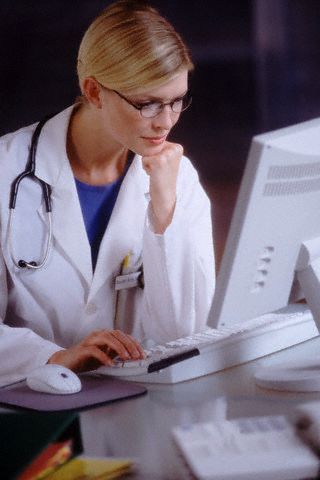 Different units of a system are interdependent.
Communication between hospitals and other units of health organizations vital in order for hospitals to function effectively.
Systems use homeostasis to balance themselves to fit changing conditions.
Systems must also achieve equifinality, or use different strategies to achieve goals and maintain a sense of equilibrium.
Healthcare Organizations as Systems
Types of Healthcare Organizations
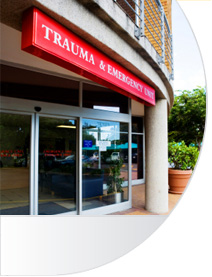 Most are interdependent
Can help manage the cost of healthcare
Investor owned/non-profit can pool resources
Communication within Healthcare Organizations
Organizational information theory and healthcare organizations
Organizational information theory: the ways in which organizations collect, manage, and use information they receive, and that change is a constant that should be confronted regularly.
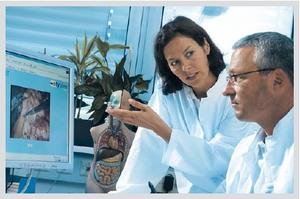 Communication within Healthcare Organizations
Organizational information theory and healthcare organizations
Cycles include action, response, and adjustment
Downward communication: higher level administrators communicate to lower levels of hierarchy
Upward Communication: lower levels of hierarchy communicate to higher level administrators
Communication within Healthcare Organizations
Organizational information theory and healthcare organizations
Horizontal communication: problems are communicated to administrators who share the same status
Formal communication networks: typically written or oral memos associated with the organization
Informal communication networks: discussed amongst friends in a casual manner
Influences on Healthcare Organization Communication
Pharmaceutical and biotechnology companies
Providers will often prescribe more expensive drugs
Expensive drugs may not be more effective than cheaper drugs
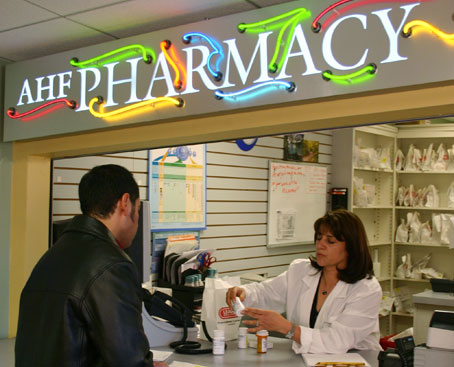 Influences on Healthcare Organization Communication
Healthcare Insurance and Accountability Act
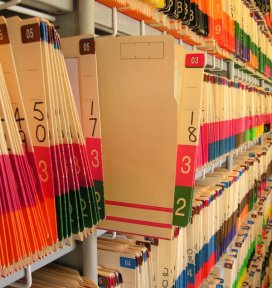 HIPPA passed in 1996
Lower healthcare costs
Safeguard identifiable patient data
Promote e-commerce
Influences on Healthcare Organization Communication
Medicare and Medicaid
Those on fixed income, with a disability and therefore cannot be employed, or are below the poverty level 
Cannot reimburse all expenses for certain medications
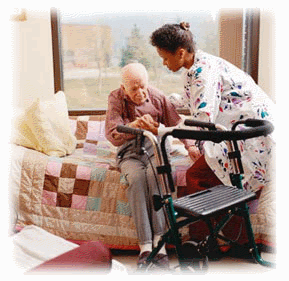 Provider Stress, Conflict, and Support within Healthcare Organizations
Stress and Conflict
Providers work in fast-paced environment
Deal with stress by being argumentative, verbally aggressive, or conflict avoidant
Must engage in unpleasant tasks
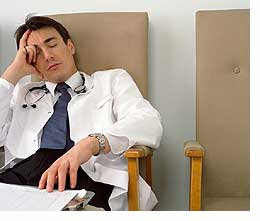 Provider Stress, Conflict, and Support within Healthcare Organizations
Effects of Job Stress
Burnout: provider reaches level of emotional exhaustion
More medical errors likely to happen
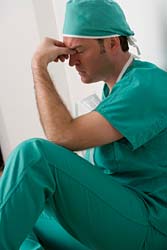 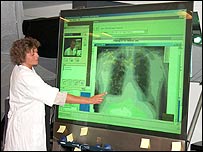 Chapter Seven
New Technologies and Health Communication
Health Information on the Internet
Health Information Access
Use search engines to look up information on illnesses
Credibility
Many choices come up from search engines, often hard to determine which are credible
Literacy Issues/Underserved Populations
Does not benefit those without internet or with low literacy levels
New Technologies and Patient-Provider Communication
Advantages and disadvantages of online support groups
Finding people outside of your area
Many feel inhibited by sex, age, or appearance
Lack of immediate response
Difficulty of expressing emotions
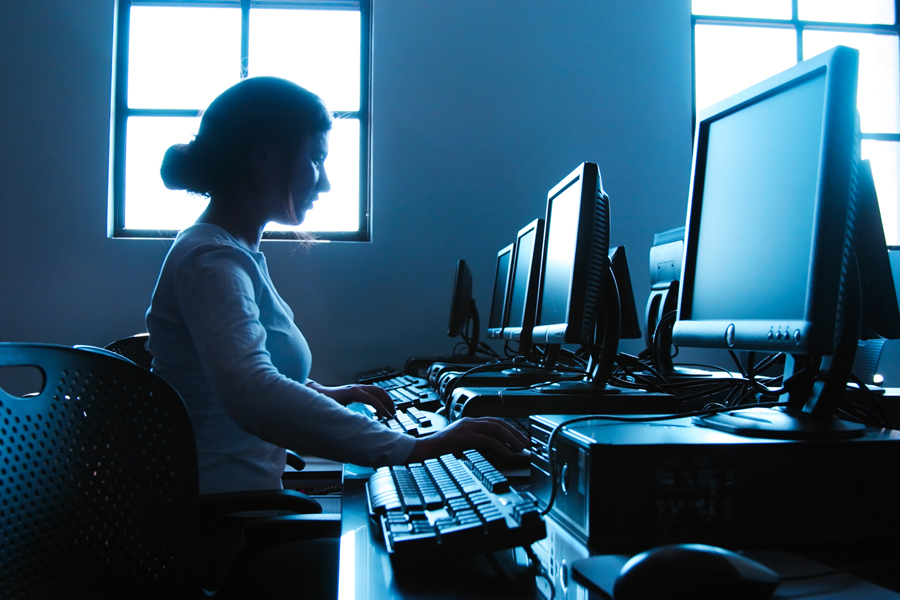 New Technologies and Provider-Provider Communication
Email, wireless/satellite communication, and electronic records
Emailing other providers for medical advice
Satellite technology allows for global communication
Wireless communication eliminates problem of poor handwriting
Electronic records can prompt providers to ask important questions to patients
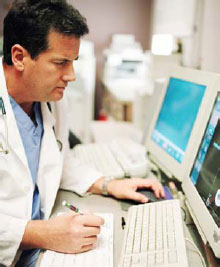 New Technologies and Provider-Provider Communication
Disadvantages of new communication technologies
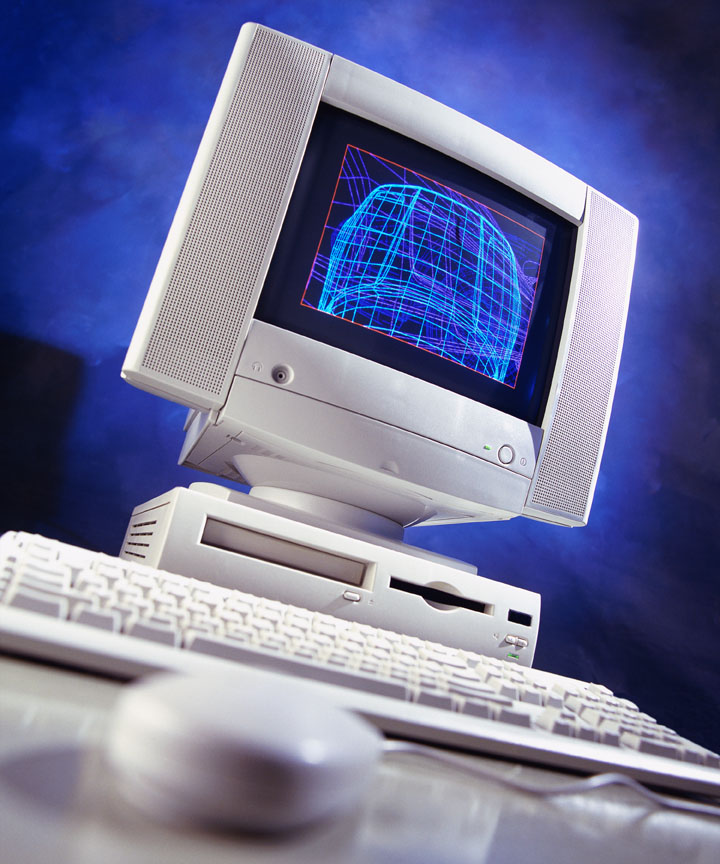 Less patient-provider contact
Patients concerned about privacy
Health insurance agencies might use patient’s information to their disadvantage
New Technologies and Provider-Patient Communication
Potential for increased provider-patient interaction
Only 9% of people have been found to have emailed their doctors
Many providers feel that giving their email is an invasion of privacy
Patients have more time to compose thoughts with email
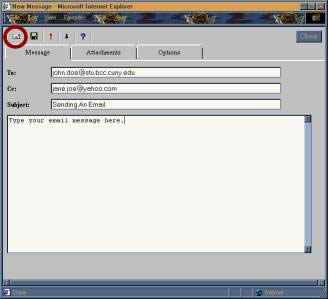 New Technologies and Health Campaigns
Tailoring Health Messages
Increased technology can determine someone’s demographics, psychological characteristics, and communication behaviors
More likely to reach target audience
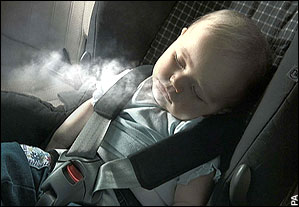 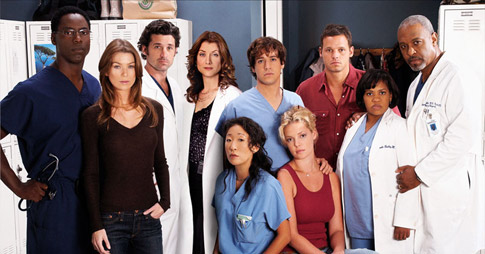 Chapter Eight
Mass Communication and Health
Two Perspectives of Media Influence
1. Cultivation Theory
First order effects are information that is learned from watching television; second order effects are information that is more generalized and learned from television
2. Uses and Gratifications Theory
The type of media that people concentrate  on depends on their various psychological and social needs
Needs Fulfilled by the Mass Media Concerning Health
Entertainment, diversion, and tension release
TV shows such as ER and Grey’s Anatomy contain relevant information on health
People can mimic good health behaviors as seen on TV
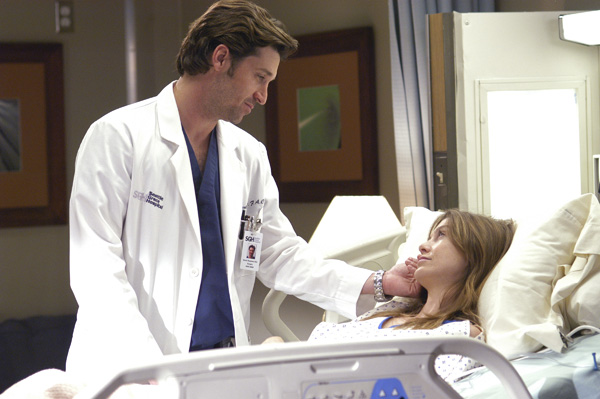 Media Usage, Health Portrayals, and Health Behaviors
Unrealistic portrayals of health situations
Medical procedures more successful than in real life
Provider-patient communication mostly biomedical and not psychosocial
Patients with disabilities treated stereotypically
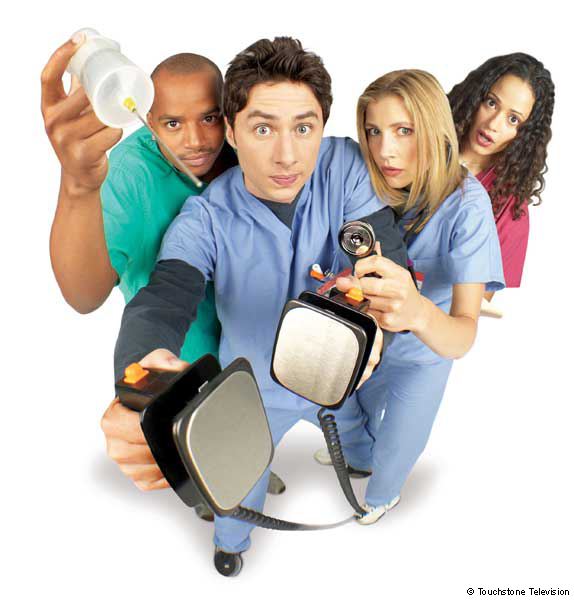 Media Usage, Health Portrayals, and Health Behaviors
The influence of media on eating habits
Obesity
280,000 U.S. adults die annually from obesity
Food companies use TV to advertise
Eating Disorders
Media places pressure on people to be thin
Most women on TV shows 25% thinner than normal women
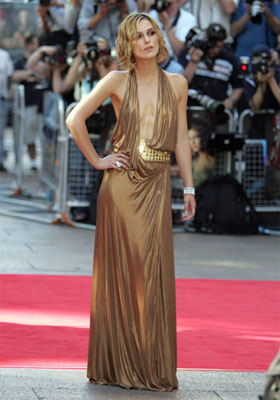 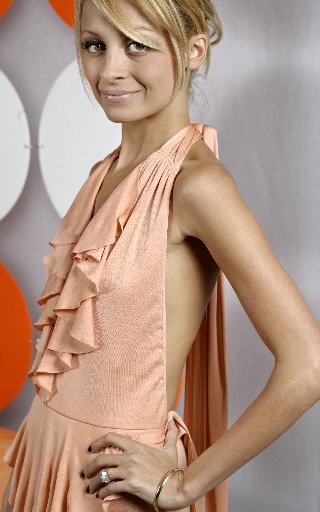 Media Usage, Health Portrayals, and Health Behaviors
The relationship between media and substance abuse
Alcohol depicted in an attractive way
Cigar companies claim that smoking cigars is classier and healthier than cigarettes
Cigars are linked to the same health hazards as cigarettes.
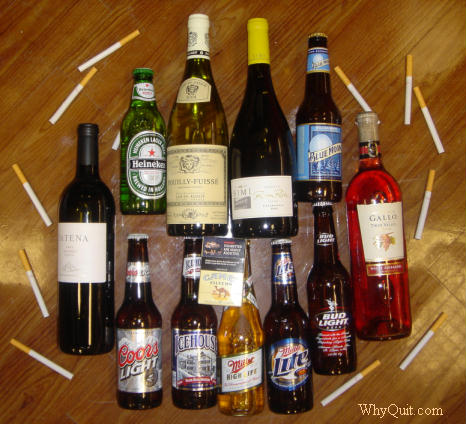 Health News Stories in the Media
Problems in the reporting of health news stories
Agenda-setting theory: way of making people perceive a health issue by carefully choosing the selection and display of news story
Underreporting can occur when the media believes that people would not be accepting of learning about a health issue (i.e. STDs)
Overreporting can occur when news stories involve deaths from catastrophic events
Health News Stories in the Media
Media bias and inaccuracies in reporting health issues
Media chooses news stories based on social, cultural, and economic factors
Time limits on stories can exclude valuable health information
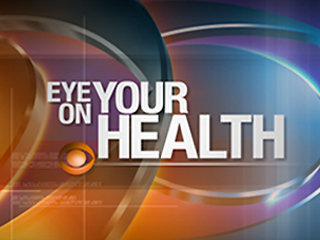 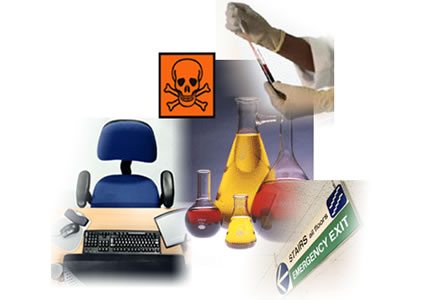 Chapter Nine
Risk and Crisis Communication
Defining Risk Communication
Risk Communication: discourse about physical hazards
Income, education, and whether someone is part of a marginalized group decide how to communicate about risk communication
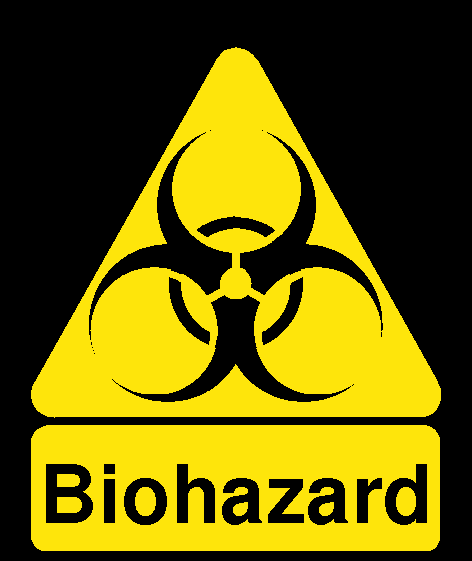 Global and Large-Scale Health Threats
Environmental threats/world hunger
Environment: waste disposal, overpopulation, smog, and pollution
Hunger: stunted growth, susceptibility to disease, cognitive impairment, and early mortality rates
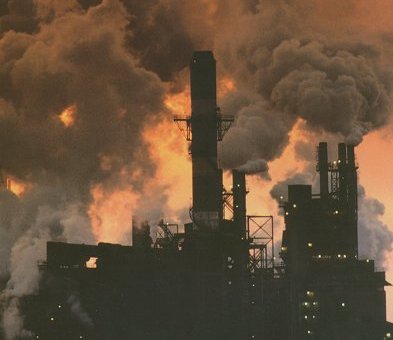 Global and Large-Scale Health Threats
Pandemics
HIV/AIDS
Ways of contracting AIDS vary between regions making it hard to communicate ways of preventing it
SARS/Avian Flu
CDC came up with a crisis management plan to be prepared in the event of another SARS/avian flu outbreak
Global and Large-Scale Health Threats
Terrorism
Terrorism’s ultimate goal is to communicate fear in order to achieve their goals
Can lead to many stress related illnesses, post-traumatic stress, and depression
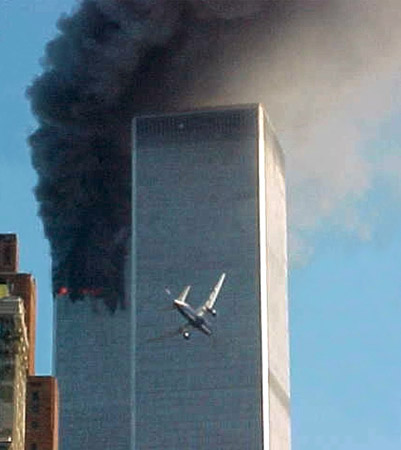 At-Risk Communities within the United States
Risk Factors
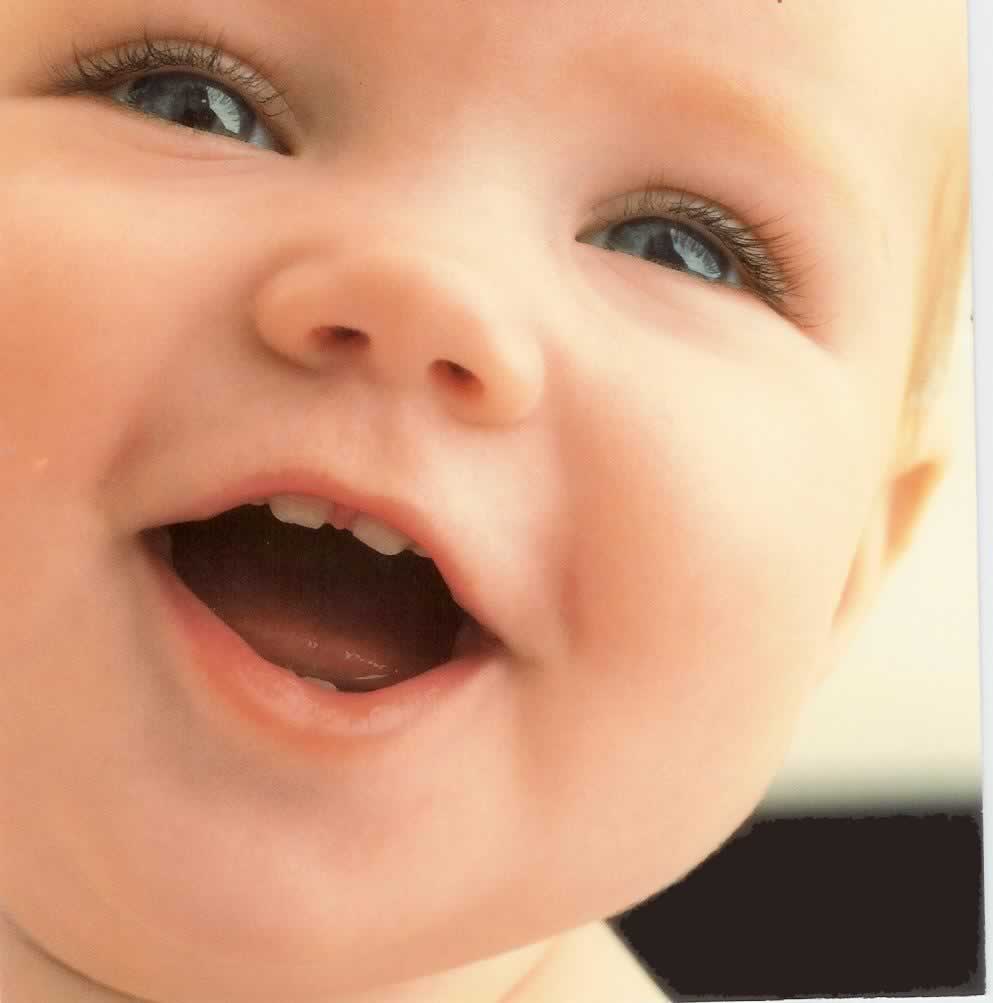 Social Status
Infants 
Children
Elderly 
Single females living alone
Certain racial or ethnic groups
Unemployed
Low incomes
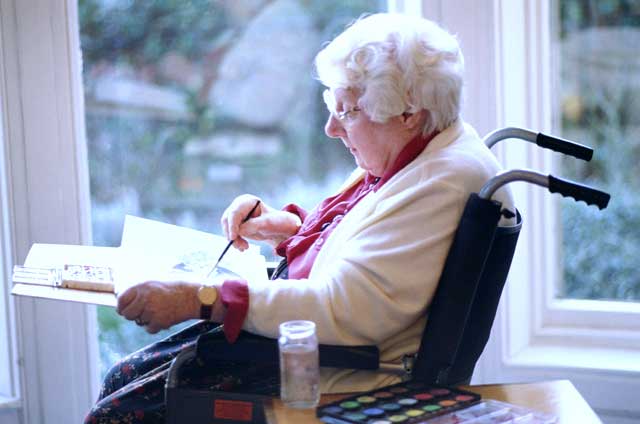 At-Risk Communities within the United States
Risk Factors
Social Capital
Quantity or quality of interpersonal ties among people within a community, and the resources made available to the community
Human Capital
A community’s investments in people’s skills and capabilities that enable them to act in new ways or enhance their ability to be productive members of society
Communication Strategies for Addressing Health Risks
Dealing with the Threat of Terrorism
Coomb’s Four Step Process to Crisis Management:
Prevention
Preparation
Response
Learning
Media should keep public informed about situation
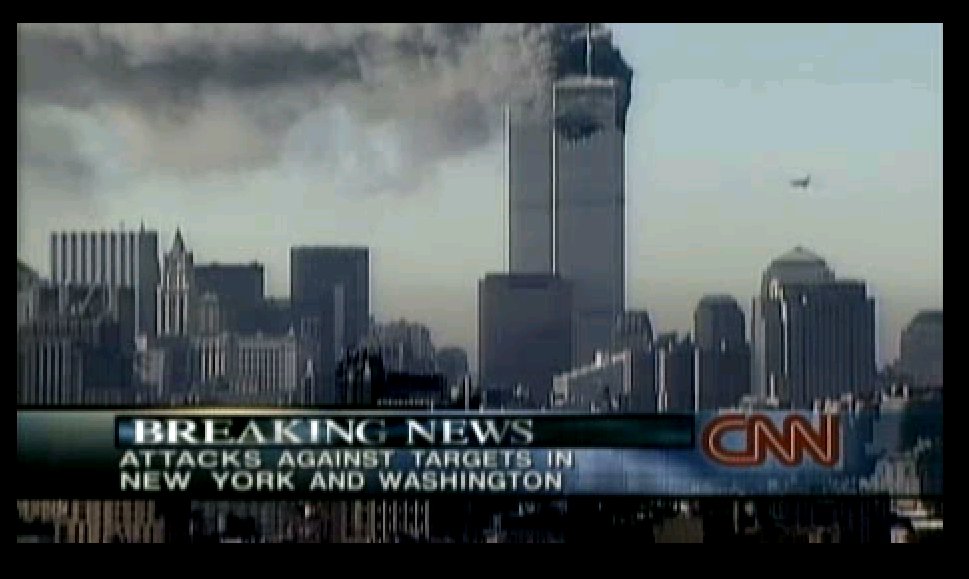 Community-Based Health Initiatives for At-Risk or Marginalized Populations
Health behaviors often linked to group identities, and individuals will most likely act the way their peers act
Community empowerment important
Incorporate community effort
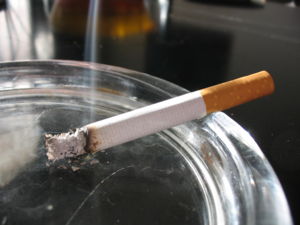 Risk Communication Strategies at the Provider-Patient Level
Physicians can give conflicting messages to patients
Physicians should empathize with patient’s feelings and explain health risks simultaneously
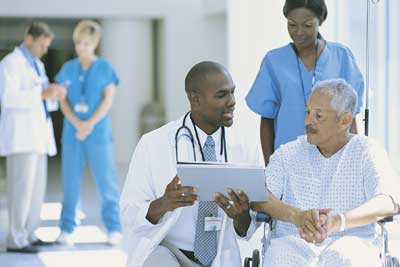 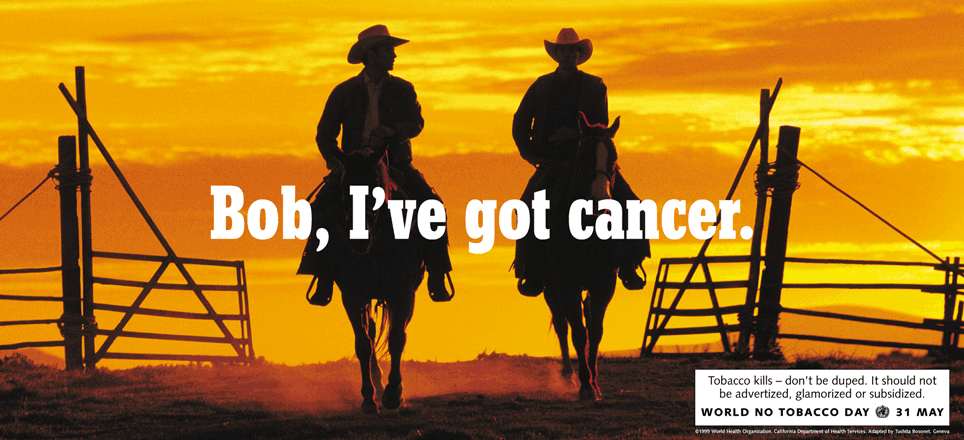 Chapter Ten
Health Campaigns and Community Health Initiatives
Campaign Goals
Health Awareness and behavioral change campaigns
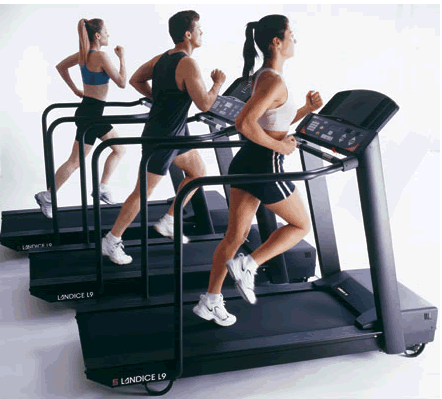 Behavioral change campaigns: influence individuals to change something they have control over
Theoretical Approaches to Health Campaigns
Social Cognitive Theory
Behavior is the outcome of interaction between cognitive processes and environmental events
An action will lead to a particular outcome 
The expectation a person has about his/her ability to perform this action
Environmental influences affect behavior
Theoretical Approaches to Health Campaigns
Theory of Reasoned Action
The main predictor of a behavior is an	     intention to engage in that behavior
Positive or negative attitude towards a health behavior from family/friends can influence how a person feels about a health behavior
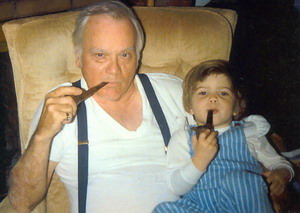 Theoretical Approaches to Health Campaigns
Health belief model
A person’s own assertion of how dangerous and susceptible they are to a health risk
Internal cues: motivations that come from within the individual
External cues: motivations that come from an outside pressure from other individuals
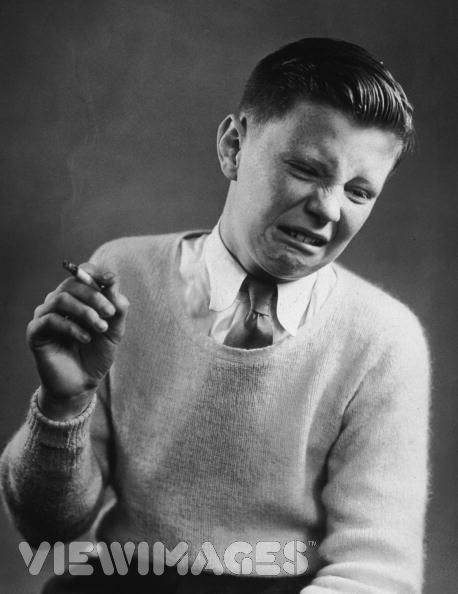 Theoretical Approaches to Health Campaigns
Extended parallel process model
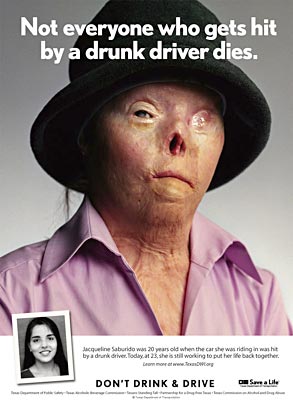 Fear appeals as a motivation for health behavior change
Danger control
Fear control
Theoretical Approaches to Health Campaigns
Stages of change models
Transtheoretical 5 stages of behavioral change:
Precontemplation
Contemplation
Preparation
Action
Maintenance/Relapse
The Process of Conducting a Health Campaign
Audience analysis
Uses available data such as patient records, local and state government’s health related statistics, employee records, etc.
Surveys
Interviews/Focus Groups
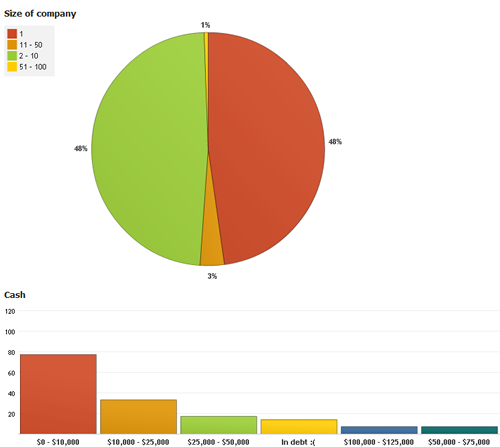 The Process of Conducting a Health Campaign
Creating message content
Getting audience members’ attention through vivid imagery and repetition 
Credibility increases when physicians are used
Legal ramifications or repercussions proven more effective
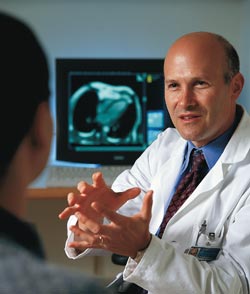 The Process of Conducting a Health Campaign
Channels and message dissemination processes
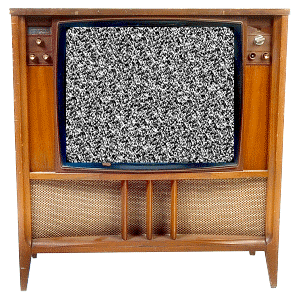 Radio/Television tend to reach the most people
Interpersonal messages are most effective
Accessibility, depth, economy, and efficiency
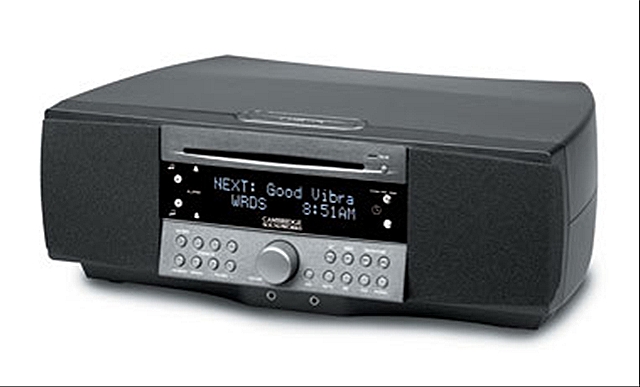 Formative Campaign Evaluation
Pilot Testing
Evaluations can determine how effective campaign was
The Sleeper Effect occurs when a campaign takes a long time to take an effect
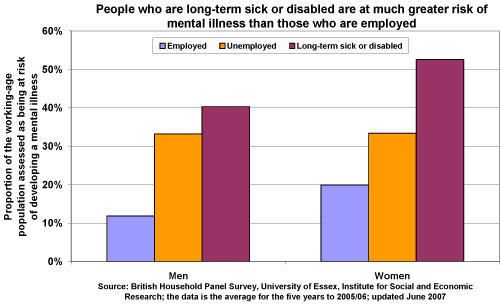 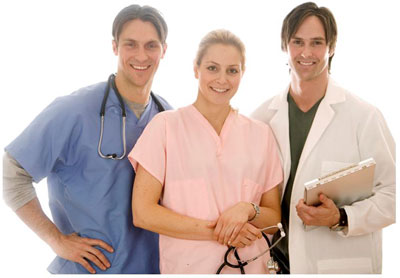 Chapter Eleven
Interdisciplinary Healthcare Teams
Importance of Interdisciplinary Teams
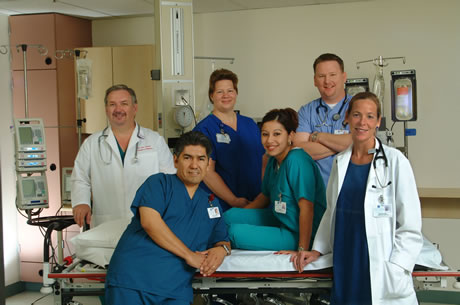 No one is an expert in all areas of healthcare
Can help evaluate the range of physical, psychosocial, or spiritual health problems
Equal involvement with patient important
Continuum of Healthcare Teams
Unidimensional models allow the physician to make all decisions and other team members are employees of the physician
Multidisciplinary models: use multiple viewpoints depending on healthcare provider’s area of expertise; physician usually makes all decisions
Interdisciplinary models: more equal share of responsibilities on a healthcare team, learn to make compromises, and avoid competition
Transdisciplinary models: identify problems of patients in a consultative and problem-solving way
Synergistic models: healthiest for patients in that they emphasize participation of all members of the team and are patient-centered
Model of Synergistic Healthcare Teams
Instilling a sense of ownership
Building and maintaining trust
Communicating importance of mission keeps commitment of team
Helping others gives sense of accomplishment
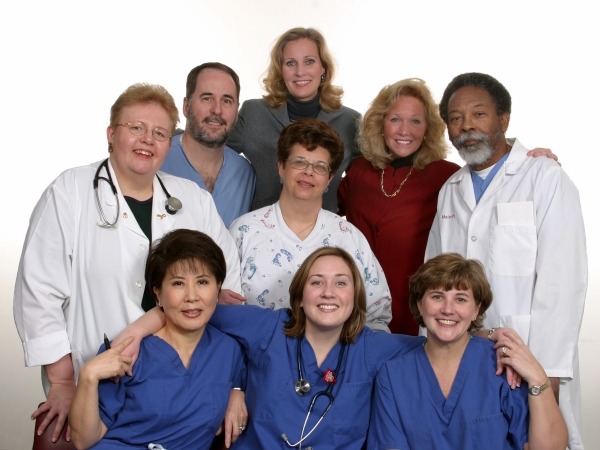 Model of Synergistic Healthcare Teams
Becoming performance based
Setting goals that are tangible, meaningful, and performance-based
Rate of accomplishment from goals should be measured
Decision-making should be made after problem identification, clarifying parameters and criteria, generating alternatives, evaluating alternatives, selecting the best option, implementing the option, and, evaluating the results
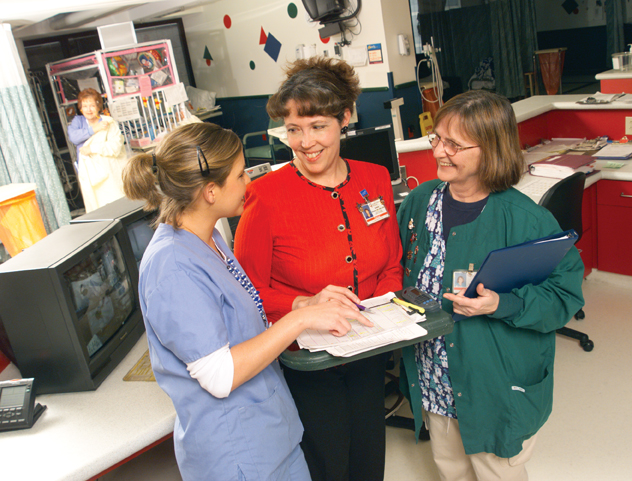 Developing Team Synergy
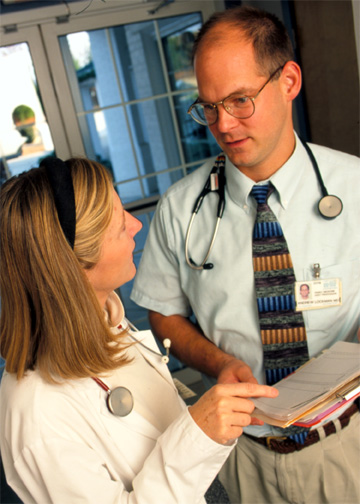 Role Congruence
Each team member should know their role
Competent Listening
Indicate listening through non-verbal cues
Developing Team Synergy
Participation and Empowerment
“Who,” “What,” “Where,” “When,” and “How,” questions
Conflict Management
Team members can disagree about nature of a health problem
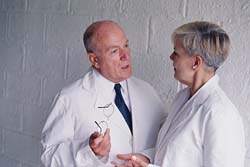 Developing Team Synergy
Consensus building
Set an agenda, employ a time monitor, limit the time it takes to say a comment, make a reward system to having good efficiency
Patient-centered focus
Patient should be more involved in decision making
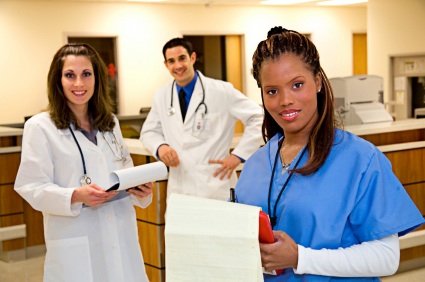 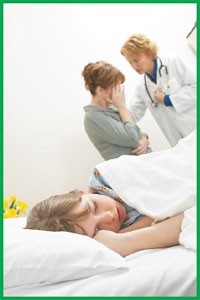 Chapter Twelve
Emerging Health Communication Contexts and Challenges
Health Literacy
The capacity to obtain, process, and understand basic health information and services needed to make appropriate health decisions
Four Components
Cultural and Conceptual Knowledge
Listening and Speaking
Writing and Reading
Numeracy
Breaking Bad News
Demographic effects on bad news delivery
Patient’s and provider’s sex, age, ethnicity, and education level can effect how bad news is delivered
Way that a person reacts to bad news depends on their age, familial obligations, and culture
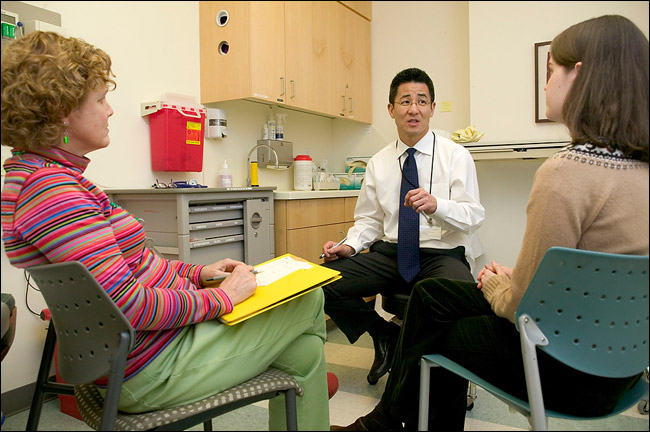 Health Communication and Older Adults
Getting older and experiencing health problems
Elderly more prone to sickness because of lifestyle choices
Some illnesses related to age, but mostly a stereotype
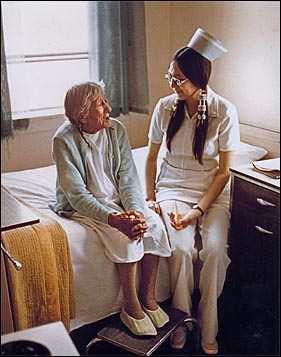 Health Communication and Older Adults
Age-related issues affecting older adult health and healthcare
Presbycusis: age related hearing loss
Alzheimer’s Disease: gradual memory loss that progresses into severity
Physical Activity/Mobility: important to reduce risk of obesity, cardiovascular disease, osteoporosis, hypertension, and certain types of cancer
Polypharmacy: problems that arise from the prescription of an excessive number of medications
Health Communication and Older Adults
Provider-older patient interaction
Physicians more condescending 
Avoid psychosocial concerns
Providers use overaccommodation
Providers should use discourse management 
Patient should bring companion
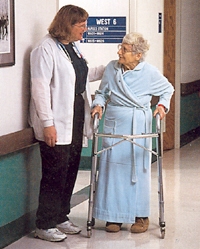 Health Communication and Older Adults
Institutionalized older adults
Nursing staff may lack knowledge to care for severe health issues
Residents lack communication that isn’t task-oriented
Baby talk can lead patients to dependency
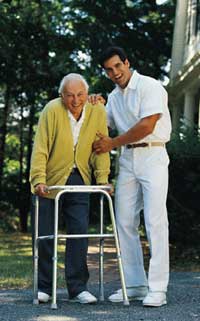